Новые технологии в генетике
Введение
Давыдова Вероника
Генетика – это фундаментальная биологическая дисциплина, изучающая такие свойства живых существ как изменчивость и наследственность. Вследствие развития генетики развились такие направления  как генетическая инженерия, биотехнология и геномика.
Методы исследования генной инженерии:
Расщепление ДНК (рестрикция), необходимо для выделения генов и манипуляций с ними
Гибридизация нуклеиновых кислот позволяет выявлять специфические последовательности ДНК и РНК, а также совмещать различные генетические элементы
Клонирование ДНК, осуществляемое путем введения фрагментов ДНК в быстро реплицирующийся генетические элементы (плазмиды или вирусы), что дает возможность размножать гены в клетках бактерий, дрожжей и эукариот
Определение нуклеотидных последовательностей (секвенирование) в клонируемом фрагменте ДНК позволяет определить структуру генов
Химико-ферментативный синтез полинуклеотидов необходим для модификации генов.
Блоттинги
Блоттинг-это перенос белков или нуклеиновых кислот на носитель (нитроцеллюлозу или нейлон) для последующего анализа.
Блоттинг включает в себя три этапа:
гель-электрофорез
Перенос на мембрану-блоттинг
Визуализация-радиография, иммунохимия, окрашивание серебром.
Блоттинг классифицируется на несколько методов:
Саузерн-блоттинг (southern blot), идентификация ДНК
Нозерн-блоттинг (northern blot), идентификация РНК
Вестерн-блоттинг (western blot), идентификация белков.
Дана Булгучева
Саузерн-блот для определения присутствияспецифического фрагмента ДНК в смеси
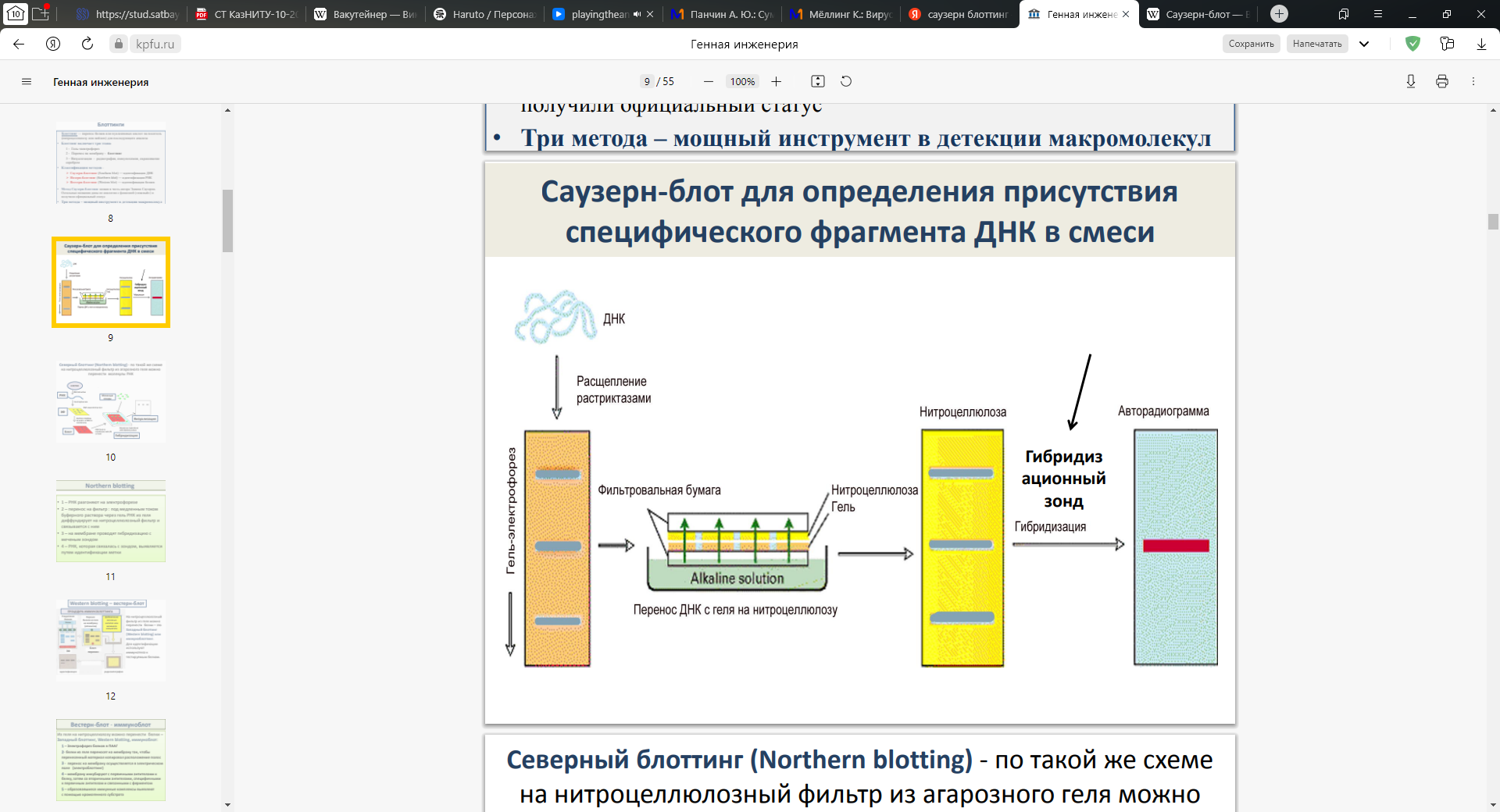 Смесь фрагментов ДНК разделяем с помощью электрофореза
Разделенные фрагменты ДНК переносим на лист нитроцеллюлозы или нейлона
Во время просачивания щелочь вызывает денатурацию ДНК, и на поверхность пластины нитроцеллюлозы переносятся и закрепляются там уже одноцепочечные фрагменты
Лист нитроцеллюлозы аккуратно снимают с геля и обрабатывают радиоактивно меченной ДНК-пробой, чтобы на нем остались только те молекулы пробы, которые гибридизовались с ДНК на нитроцеллюлозе. После авторадиографии ДНК, с которой гибридизовался зонд, будет видна как полосы на фотопластинке
Дана Булгучева
Нозерн блоттинг - по такой же схемена нитроцеллюлозный фильтр из агарозного геля можноперенести молекулы РНК
В этом случае проводят электрофорез в геле с молекулами мРНК, а в качестве зонда выбирают одноцепочную молекулу ДНК или РНК. 
Затем на мембране проводят гибридизацию с меченным зондом.
РНК, которая связалась с зондом, выявляется путем идентификации метки.
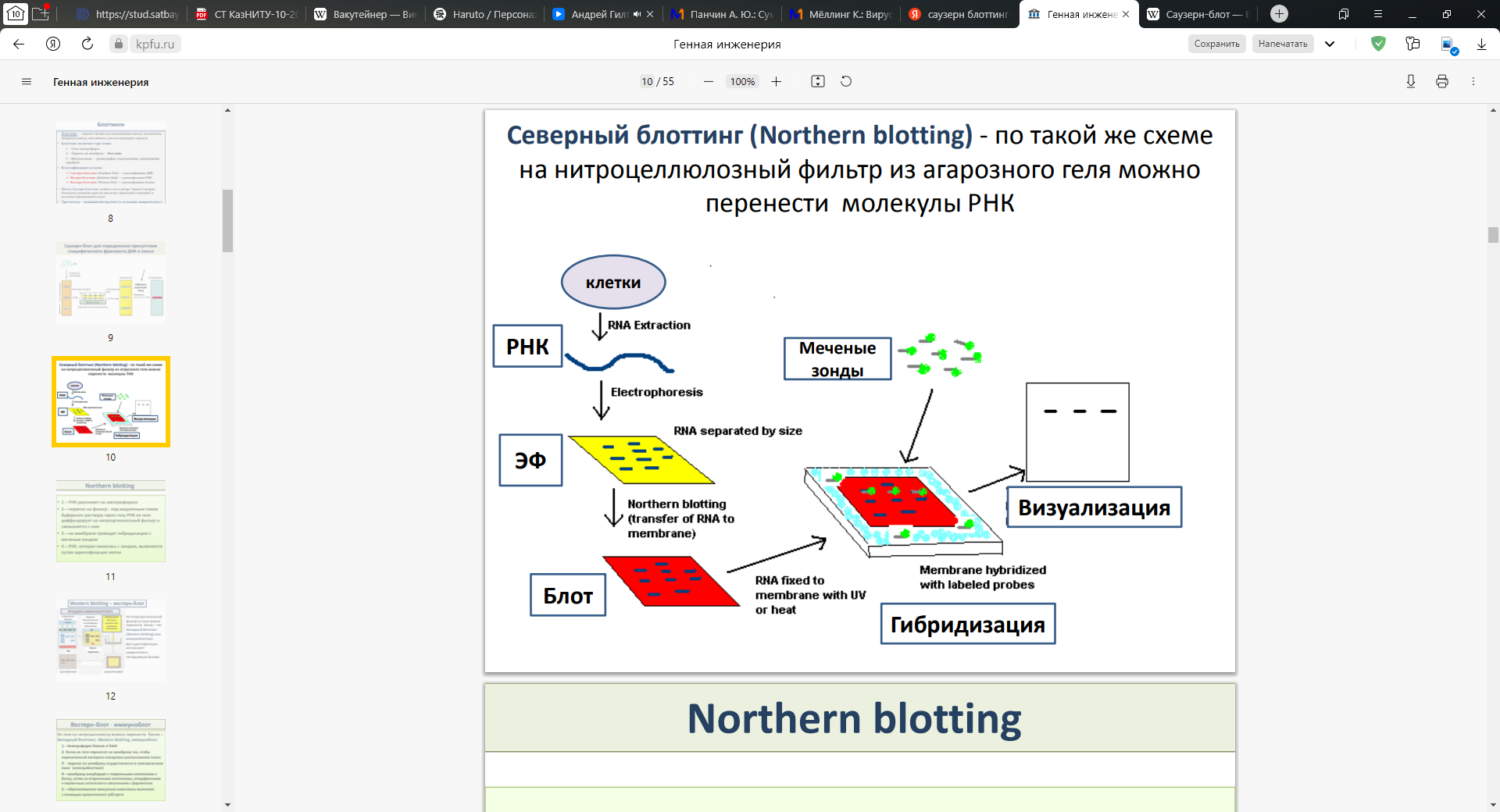 Дана Булгучева
Western blotting – вестерн-блот
Дана Булгучева
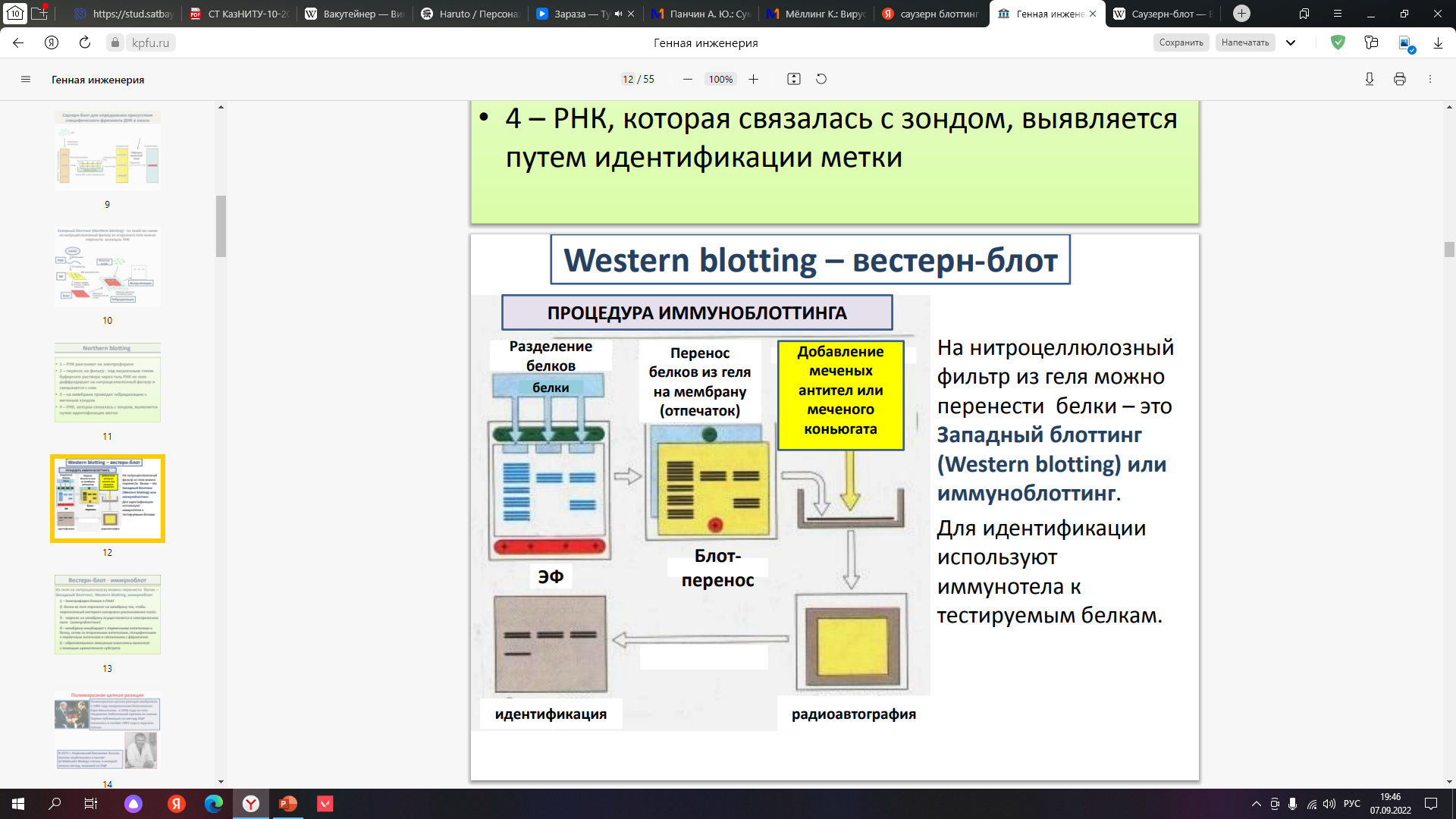 На нитроцеллюлозный фильтр из геля можно перенести белки – это Вестерн блоттинг (Western blotting) или иммуноблоттинг. Для идентификации используют иммунотела к тестируемым белкам.
Электрофорез белков в ПААГ (полиакриламидном геле)
Белки из геля переносят на мембрану так, чтобы перенесенный материал копировал расположение полос
Перенос на мембрану осуществляется в электрическом поле (электроблоттинг) 
Мембрану инкубируют с первичными антителами к белку, затем со вторичными антителами, специфичными к первичным антителам и связанными с ферментом 
Образовавшиеся иммунные комплексы выявляют с помощью хромогенного субстрата
Рестриктазно-лигазный метод
Используются рестриктазы II класса (эндонуклеазы бактериального происхождения, для защиты клеток бактерий от чужеродной ДНК, впервые были выявлены в клетках кишечной палочки, зараженных бактериофагом (сама ДНК защищается от рестриктаз метилированием части нуклеотидов) – ферменты, которые узнают определенные последовательности ДНК и разрезают их. Т. о можно проводить гибридизацию между фрагментами хромосомной ДНК и ДНК-плазмидой 
С помощью ДНК-лигазы происходит ковалентное связывание ассоциированных фрагментов ДНК, чаще используется ДНК-лигаза фага Т4, способная в присутствии АТФ сшивать любые концы.
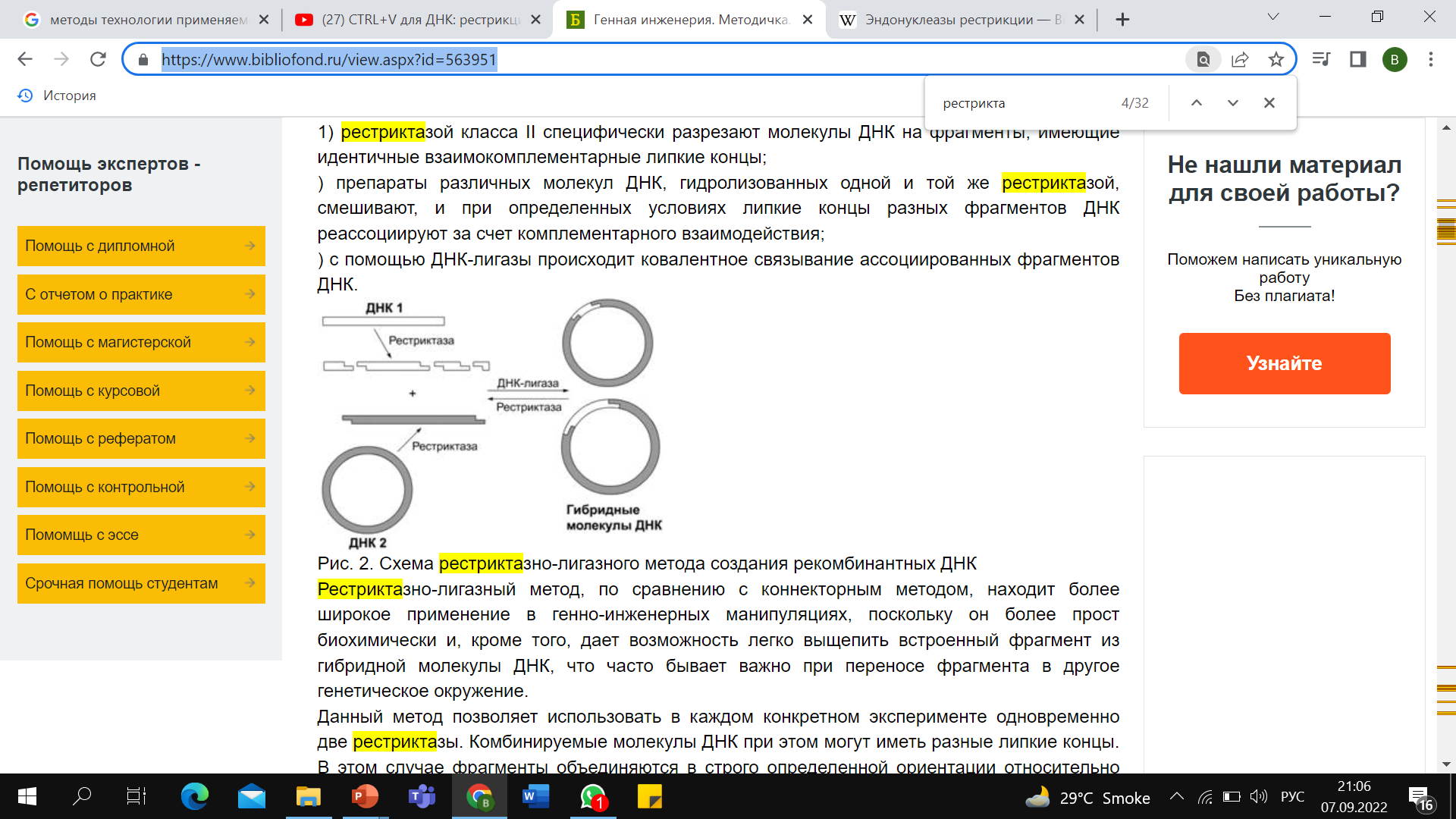 https://www.bibliofond.ru/view.aspx?id=563951
Давыдова Вероника
Классы рестриктаз
Давыдова Вероника
Давыдова Вероника
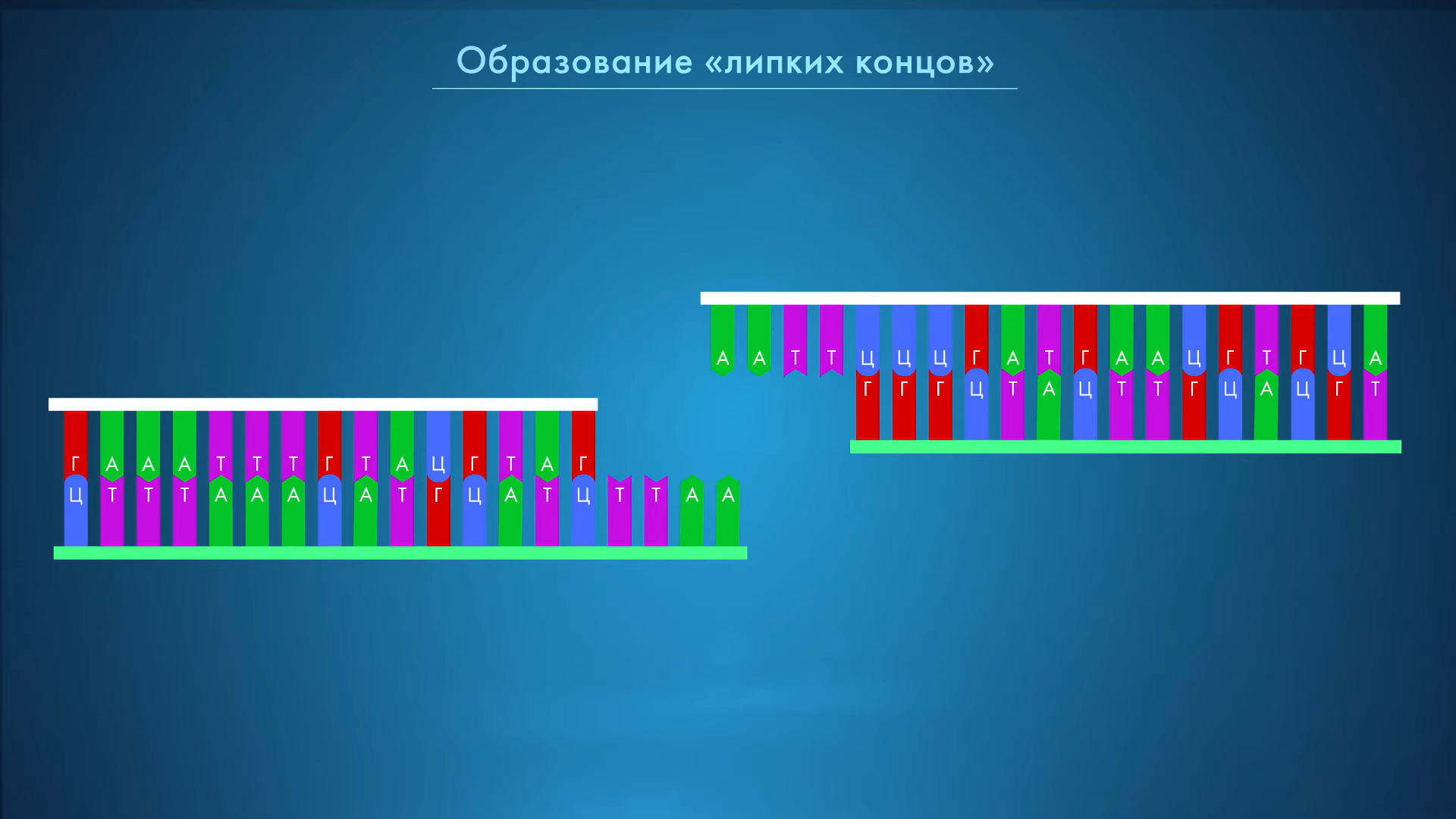 https://www.youtube.com/watch?v=VV4YZ4ZfDZ8
Молекулярно-генетические механизмы развития. Часть 1. Основы генетической инженерии: Учебно-методическое пособие / Курносова Н.А., Столбовская О.В. – Ульяновск: УлГУ. – 2007. - 42 с
Якупов Т.Р. Молекулярная биотехнология. Биоинженерия. Учебное пособие / Т.Р.Якупов. – Казань: ФГБОУ ВО КГАВМ, 2016. – 138 с.
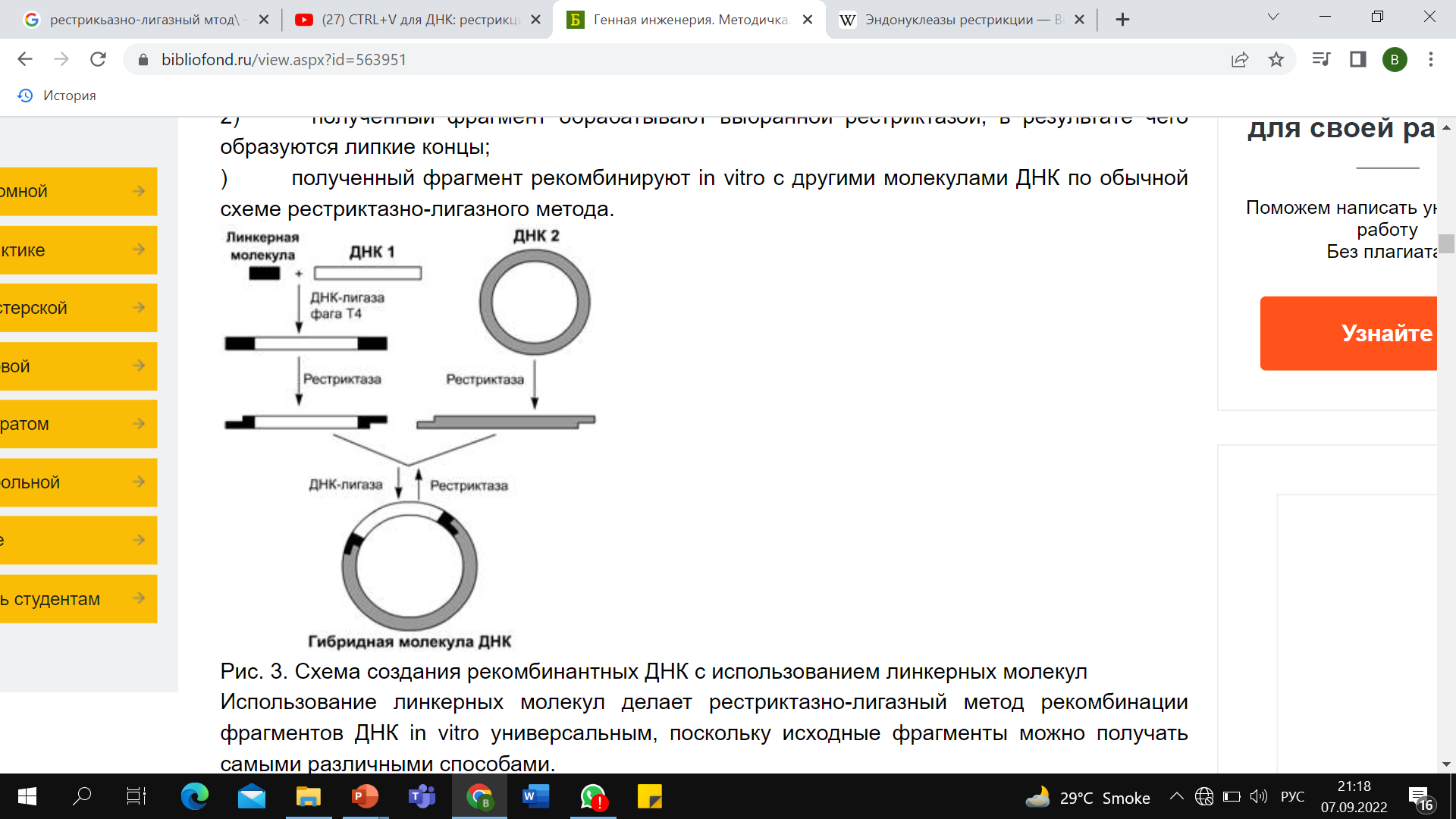